Restnoteringar och bristsituationer
Ledare Aftonbladet 18 augusti 2019:
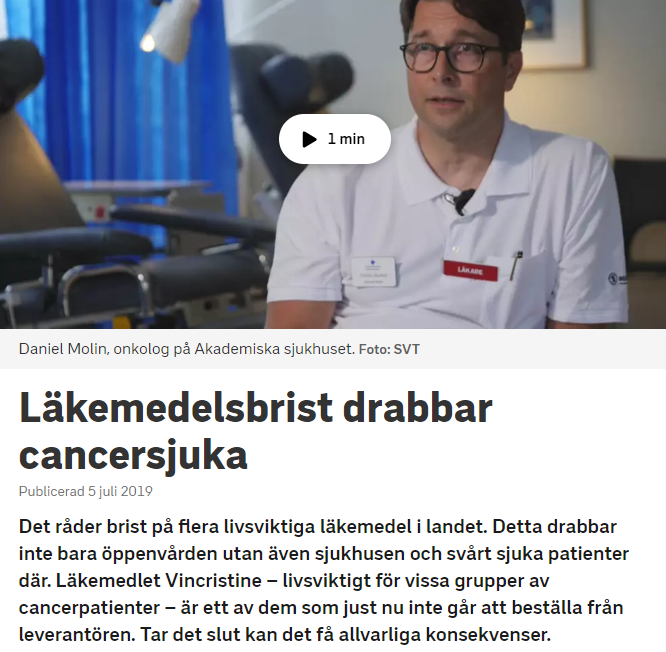 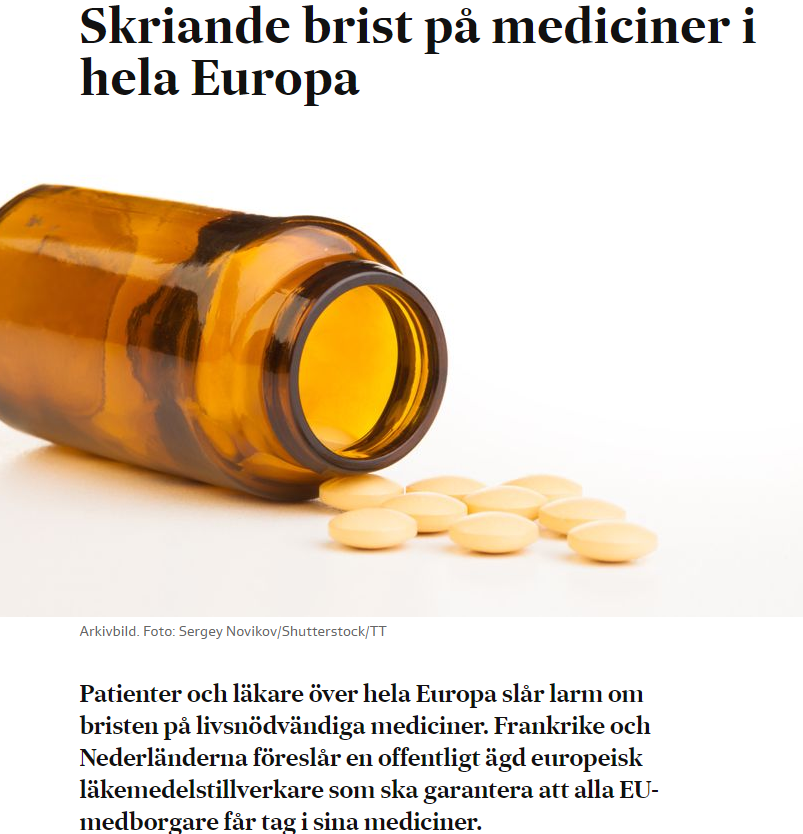 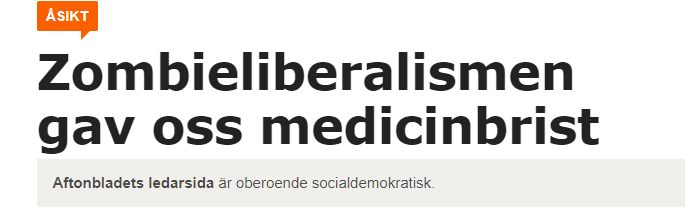 … ”Vill Sverige göra något åt bristen på läkemedel måste vi på allvar göra upp med den zombieliberalism som för länge sedan passerat sitt bäst-före-datum. 

Då måste staten ha ett större ansvar för att både tillverka och sälja läkemedel.”
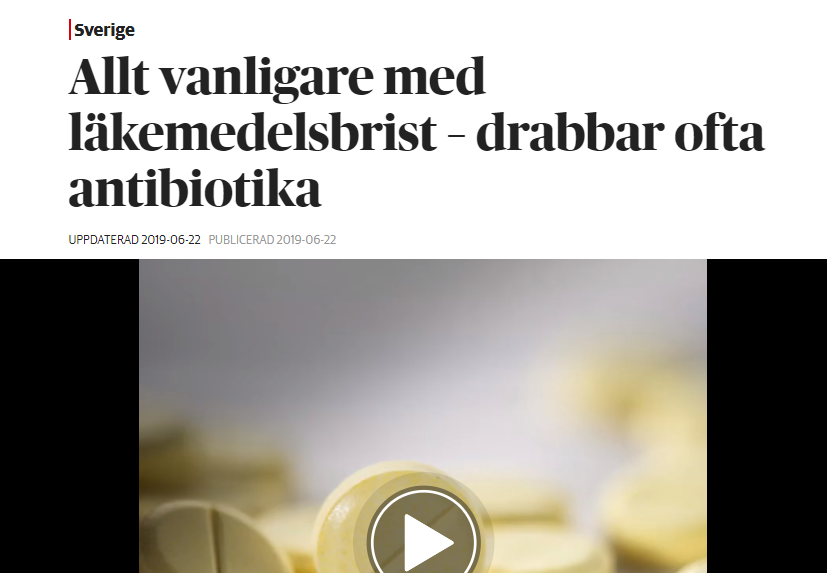 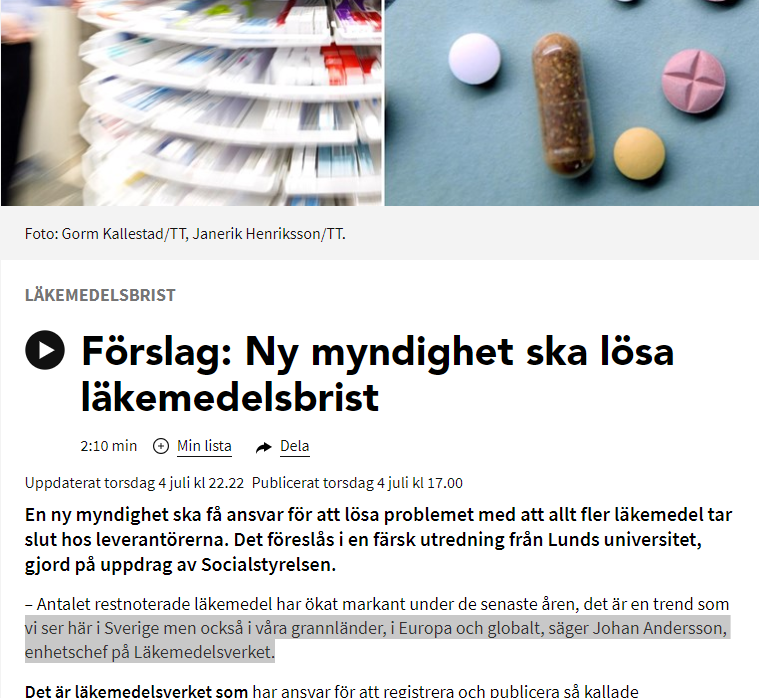 Studio Ett, 23 maj 2019 – några budskap…
De flesta bristsituationer är inte kritiska. 
Aktörerna behöver veta vilka brister som är kritiska, och varför. 
Aktörer i alla led i läkemedelskedjan av ekonomiska skäl håller allt mindre lager. 
Det innebär att en störning någonstans i systemet snabbt kan leda till en bristsituation. 
Sverige tagit bort de beredskapslager för läkemedel
Globalt finns en ökad efterfrågan på läkemedel och vacciner. 
konkurrenssituation om leveranser där ett litet land som Sverige kan prioriteras lägre än stora marknader
Sverige kan inte lösa det globala problemet med att bristsituationer uppstår för läkemedel, men vi kan genomföra åtgärder för att bättre hantera bristerna när de uppstår. 

Grundläggande är att alla aktörers roller och ansvar för denna hantering måste tydliggöras.
Restnoteringar – en historisk återblick (1 av 2)
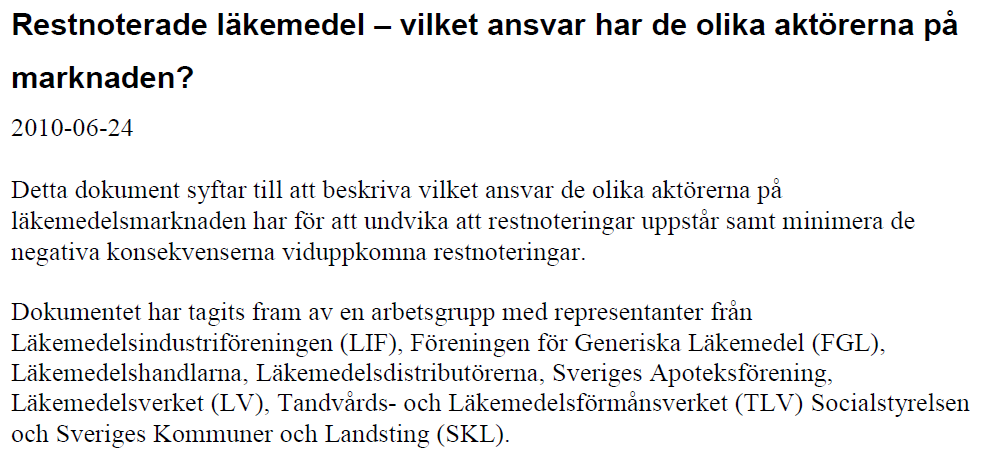 Restnoteringar – en historisk återblick (2 av 2)
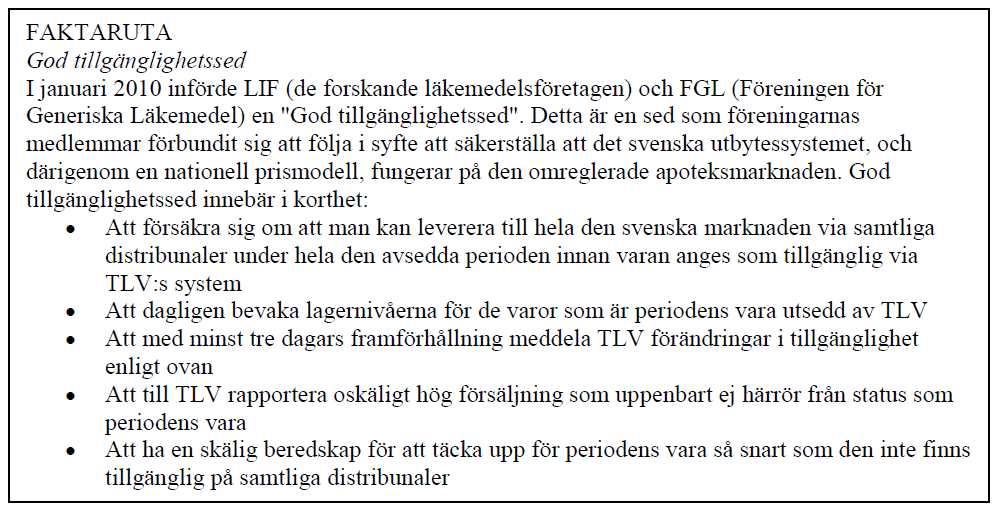 Agenda
14.30 Välkomna och introduktion 
Bengt Mattson, Sakkunnig Policy, LIF 
14.45 Socialdepartementets medskick till dagens dialog 
Maarten Sengers, Kansliråd, Socialdepartementet 
15.00 Läkemedelsverket om sitt arbete med restnoteringar 
Johan Andersson, Enhetschef och Pia Carlstedt, projektledare, LV 
15.25 Industrins arbete med restnoteringar 
Bengt Mattson och Anders Blanck VD, LIF samt Kenneth Nyblom, VD, FGL 
Redovisning av resultat från pågående analys av rapporterade rester som genomförs av Quantify Research 
15.50 Bensträckare 
16.00 Diskussion 
Vad behöver göras för att bättre kunna hantera uppkomna bristsituationer? 
Vad kan Sverige bidra med internationellt för att minimera antalet bristsituationer framgent? 
16.30 Summering och avslut
Bristsituationer - spelplanen
Hanteringen
Förutsättningar
Orsaker
(mer eller mindre påverkbara)
Internationellt
Nationellt
Socialdepartementet
Pågående uppdrag LV
Uppdrag om förbättrad information avseende nationell tillgång till läkemedel vid bristsituationer

Uppdragets främsta syfte är att underlätta framtagande och kommunikation av lägesbilder vid bristsituationer 
s.k. restnoteringar, dvs. när innehavaren av godkännandet för försäljning inte kan leverera läkemedlet, eller som uppstår på grund av andra störningar i försörjningskedjan.

I uppdragets första del ingår att utreda och föreslå lämpliga former för hur myndigheten kan ha en dialog med företrädare för landstingen, berörda hälso- och sjukvårdsprofessioner, apotek, distributörer, läkemedelsföretag, partihandlare, berörda myndigheter och andra aktörer som har en roll inom försörjningskedjan för läkemedel. 

I uppdragets andra del ingår att se över hur Läkemedelsverket kan vidareutveckla sin information om kritiska eller potentiellt kritiska bristsituationer till följd av restnoteringar eller andra störningar i försörjningskedjan.
Socialdepartementet
Övriga insatsområden
Frågor och fokusområden
Vad har gjorts mer och vad är på gång?
Seminarier och diskussioner inom Nationell läkemedelsstrategi

Sverige driver på internationell nivå frågan om en koordinerad hantering av rest-situationer bl.a. i EU-sammanhang

RLM-rapporten

SOU (S 2018:09): Hälso- och sjukvårdens beredskap och förmåga inför och vid allvarliga händelser i fredstid och höjd beredskap
Finns utrymme att göra dagens regelverk mer ändamålsenligt för att underlätta hantering av bristsituationer?
Vad kan vi lära oss från utlandet?
Bättre koll på läkemedelsföretagens hantering av bristsituationer
Bättre koll på vad som finns i förråd inom hälso- och sjukvården samt på apotek
Socialdepartementet
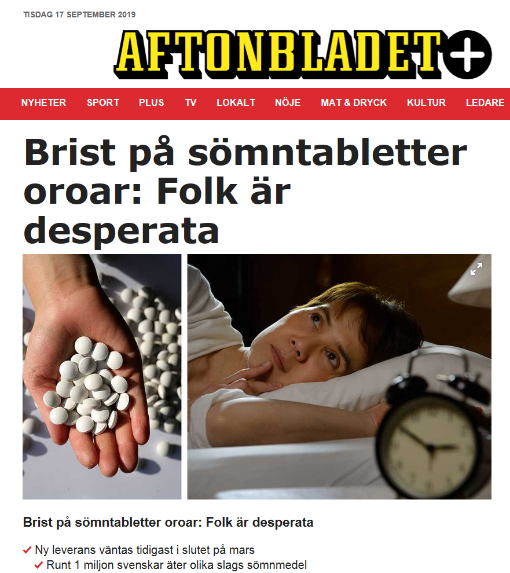 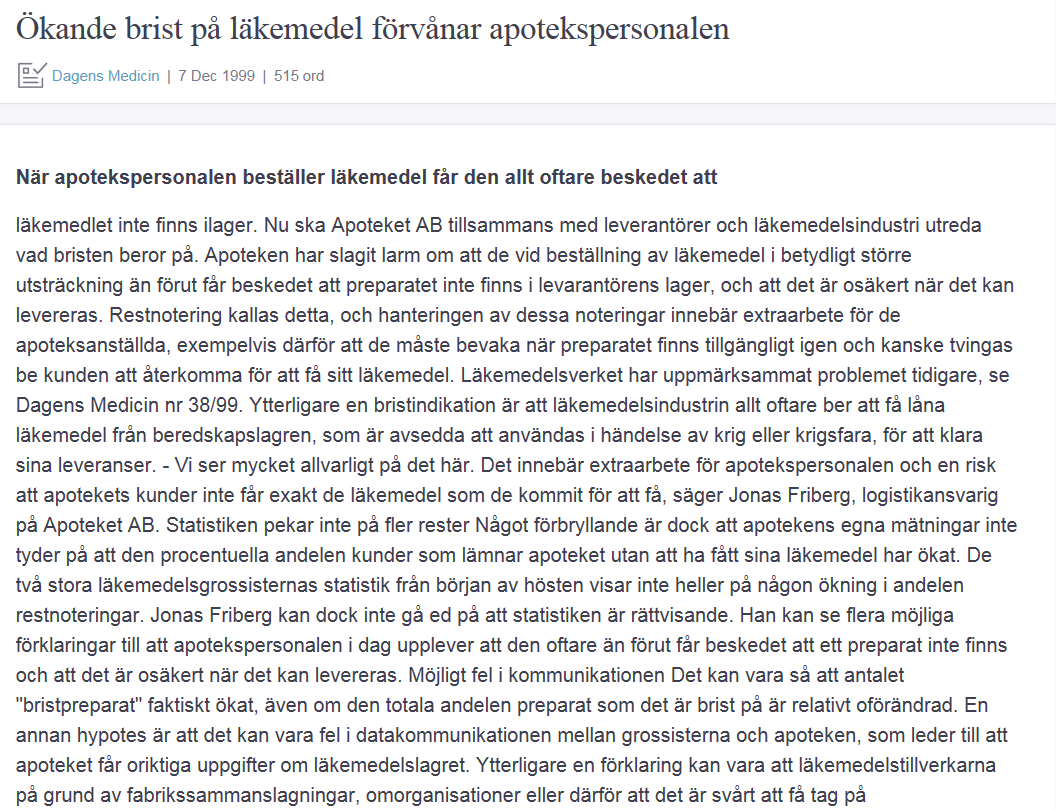 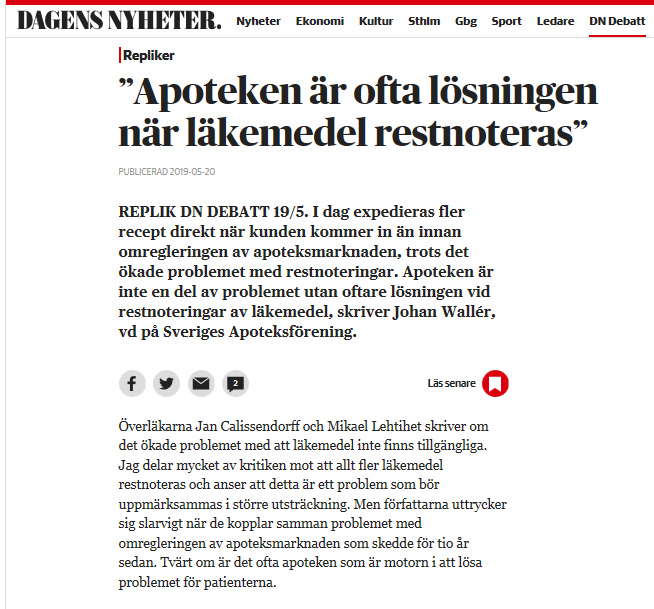 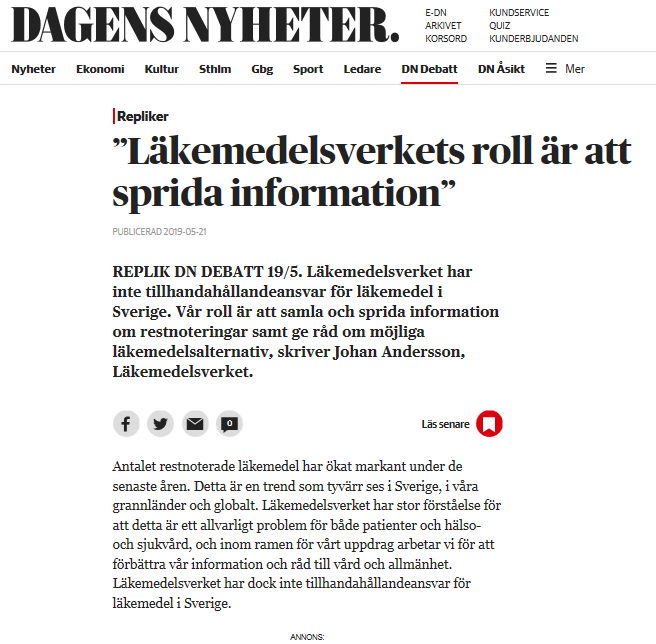 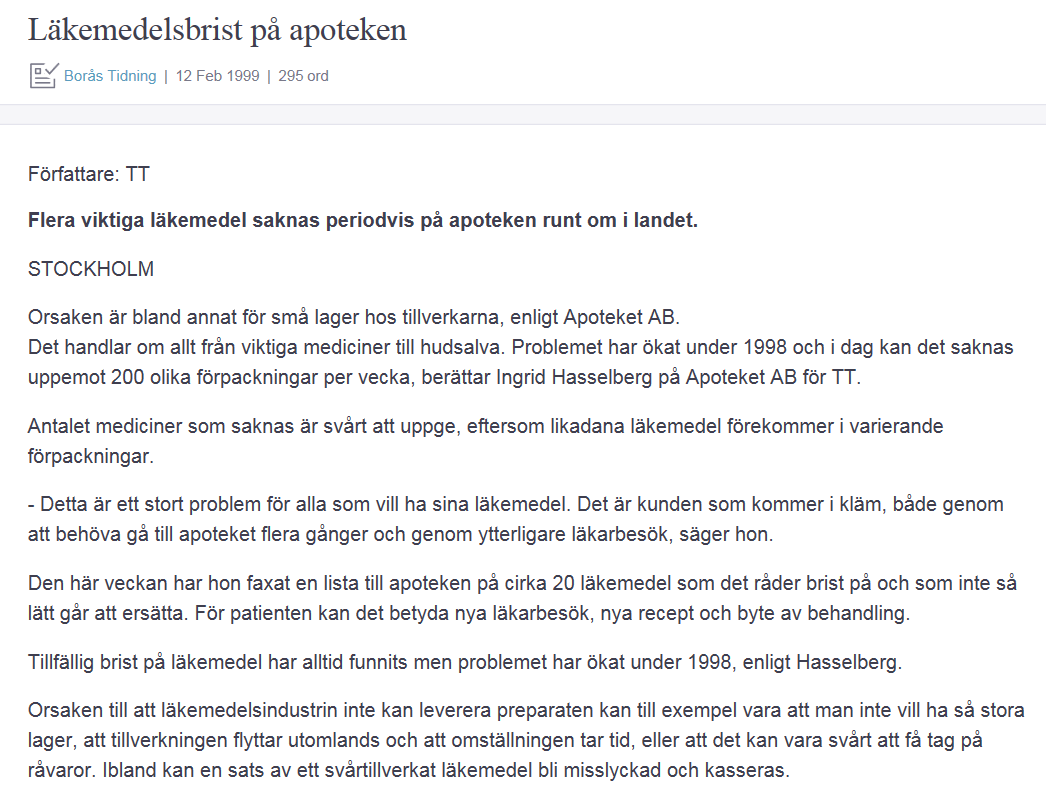 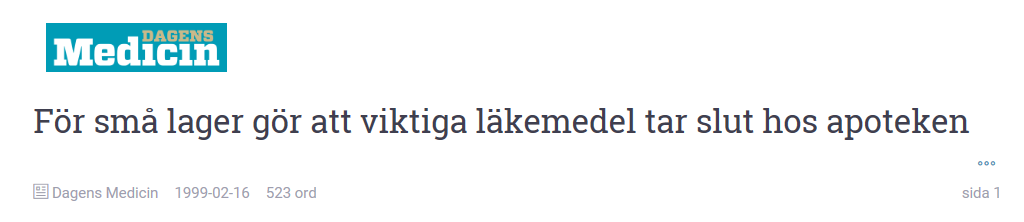 Läkemedelsverket
Ökande antal restnoteringar
Till läkemedelsverket inkomna restärenden per år, i ett ärende kan flera styrkor, beredningsformer, förpackningsstorlekar etc. ingå 
2019 är extrapolerad utifrån inkomna ärenden jan-mar 19
NB Nytt system för anmälan av rest infördes feb 2018, då LV också aktivt gick ut
med information om krav på företagen att anmäla restsituationer
Läkemedelsverket
Definitioner
Restnoterat 
När läkemedel under en period inte går att beställa från tillverkaren – en marknadsförd produkt som ej kan levereras 

Ej tillgängligt
Läkemedlet marknadsförs ej eller avregistreras

Brist 
En brist på läkemedel infaller när ett restnoterat, eller ej tillgängligt, läkemedel ej har relevanta alternativ som är direkt utbytbara



MAH anmäler restsituation via e-tjänst till LV. 
LV sammanställer och publicerar denna information och ger råd.
Läkemedelsverket
Ur Läkemedelsverkets instruktion
Uppgifter som rör försäljningsuppehåll av läkemedel
12 §    Läkemedelsverket ska fortlöpande föra och offentliggöra en förteckning över följande information om läkemedel för vilka sådana försäljningsuppehåll gäller som har meddelats myndigheten enligt 4 kap. 18 § första stycket läkemedelslagen (2015:315): 
Uppgifter om 
1. läkemedlets namn, läkemedelsform, berörda styrkor och förpackningsstorlekar, 
2. uppgifter om aktuell status för försäljningsuppehållet och under vilken period uppehållet förväntas pågå, datum för första anmälan enligt 4 kap. 18 § första stycket läkemedelslagen, datum för publicering samt datum för när läkemedlet åter är till försäljning, och 
3. uppgifter om namn och övriga kontaktuppgifter avseende innehavaren av godkännandet för försäljning av läkemedlet. (4 c §)
Läkemedelsverket
Regeringsuppdraget för LV
Delprojekt 1: Samordning mellan berörda aktörer
I uppdragets första del ingår att utreda och föreslå lämpliga former för hur myndigheten kan ha en dialog med hälso- och sjukvården och relevanta aktörer som har en roll inom försörjningskedjan för läkemedel.
31 januari 2020
 
Delprojekt 2: Vidareutveckling av Läkemedelsverkets informationsgivning
I uppdragets andra del ingår att se över hur Läkemedelsverket kan vidareutveckla sin information om kritiska eller potentiellt kritiska bristsituationer till följd av restnoteringar eller andra störningar i försörjningskedjan. 
30 juni 2020

Uppföljning av detta arbete skall sedan ske och en utvärdering av samordningen ska redovisas senast 31 mars 2023.
Läkemedelsverket
Omfattning / avgränsning av uppdraget
Samordning/dialog mellan berörda aktörer samt bättre informationsgivning vid kritiska eller potentiellt kritiska bristsituationer

LV ska inte överta ansvar från andra aktörer
Läkemedelsbrist i samband med beredskaps- eller krislägen ingår inte 
Ansvaret för kliniska bedömningar ligger kvar hos förskrivare
Läkemedelsverket
Pågående aktiviteter
Framarbetande av definition av kritisk brist och modell för samverkansstruktur

Dialogmöten med aktuella aktörer:
Socialstyrelsen
TLV
MSB
Folkhälsomyndigheten (FHM)
E-hälsomyndigheten (EHM)
Inera
SKL
Sveriges Apoteksförening 
Läkemedelsdistributörsföreningen
LIF/FASS
Föreningen för generiska läkemedel (FGL)
Läkemedelshandlarna
Nationell samverkansgrupp Läkemedel och medicinteknik
Läkarförbundet
Vårdförbundet
Veterinärförbundet
Läkemedelsverket
Quantify Research-analysen av restnoteringslistan - exempel på resultat (1 av 3)
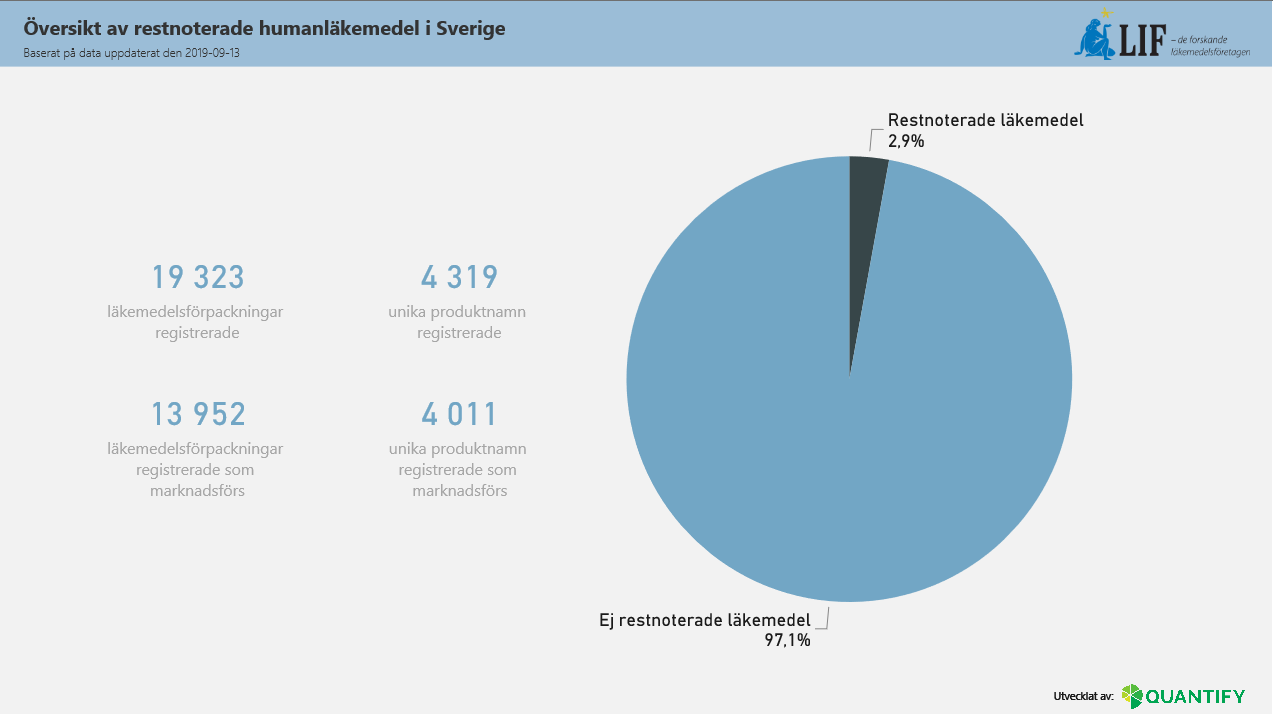 Quantify Research-analysen av restnoteringslistan - exempel på resultat (2 av 3)
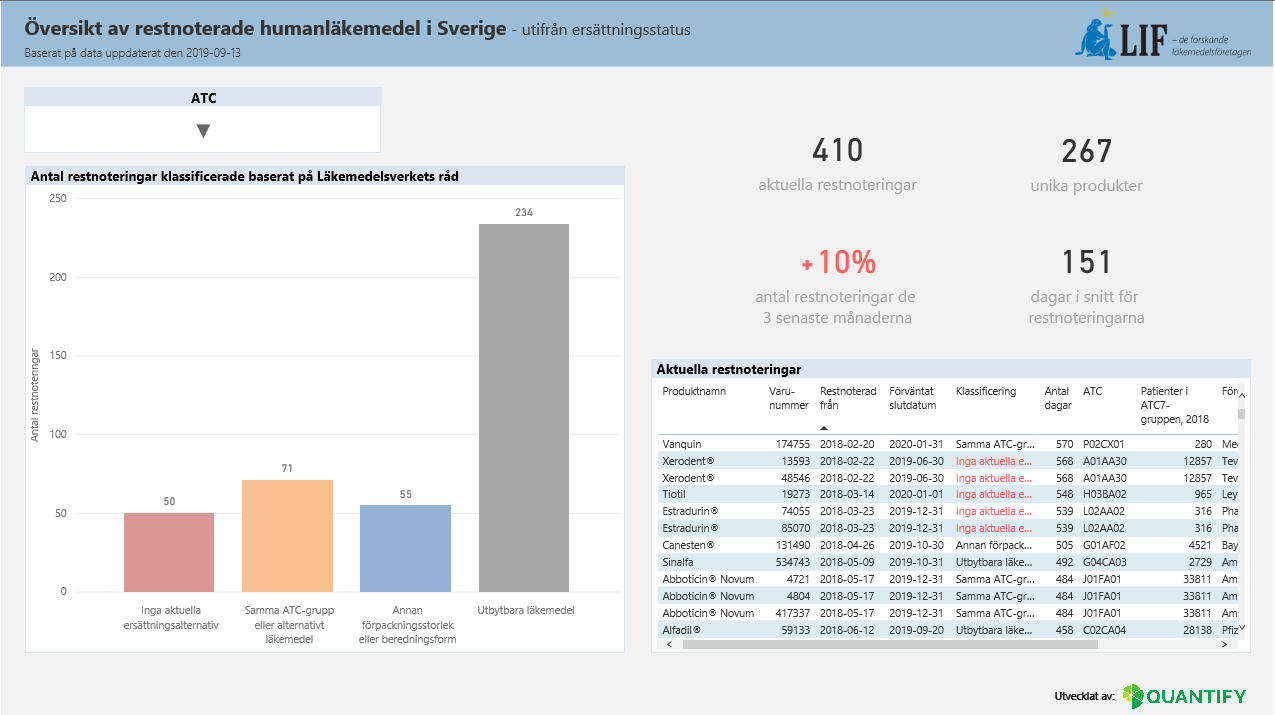 2019-11-06
Quantify Research-analysen av restnoteringslistan - exempel på resultat (3 av 3)
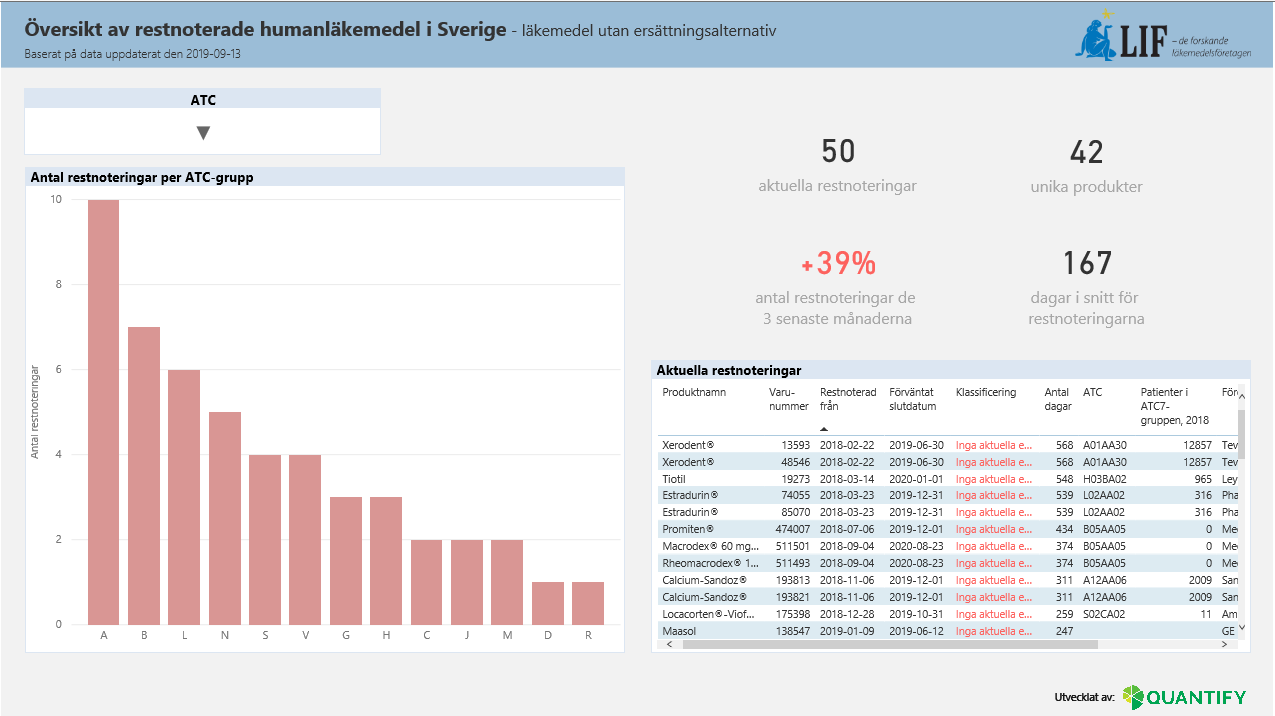 Quantify Research-analysen av restnoteringslistan – “de rödas kritikalitet”
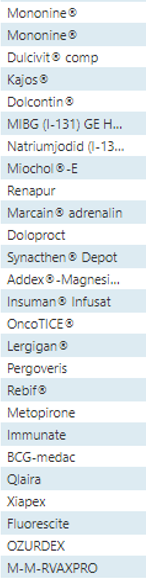 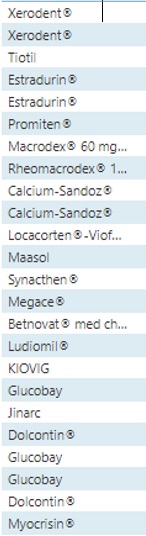 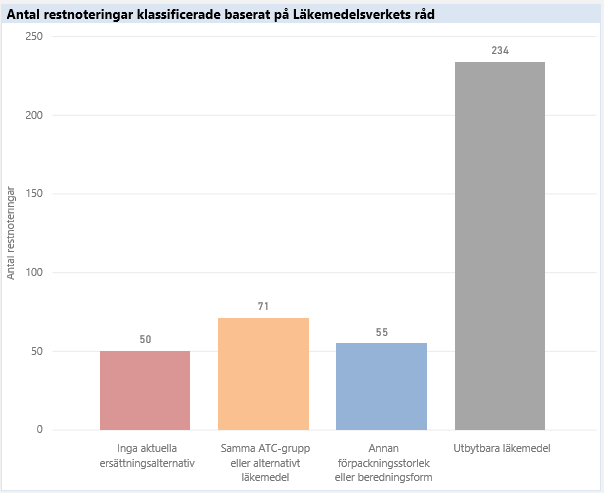 Quantify Research-analysen av restnoteringslistan – “de rödas kritikalitet”
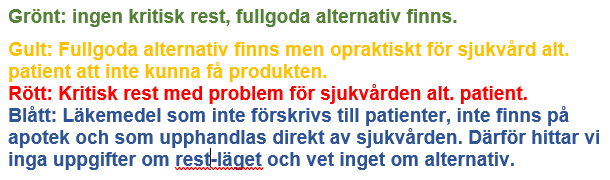 Bedömning av Johan Brun (MD, LIF)
41 produkter bedömda
GRÖNT: 25 stycken
GULT: 4 stycken
RÖTT: 2 stycken
BLÅTT: 10 stycken
Exempel på initiativ inom området för att identifiera risker för bristsituationer och/eller hantera potentiella brister
PLATINEA - PLATtform för INnovation av Existerande Antibiotika
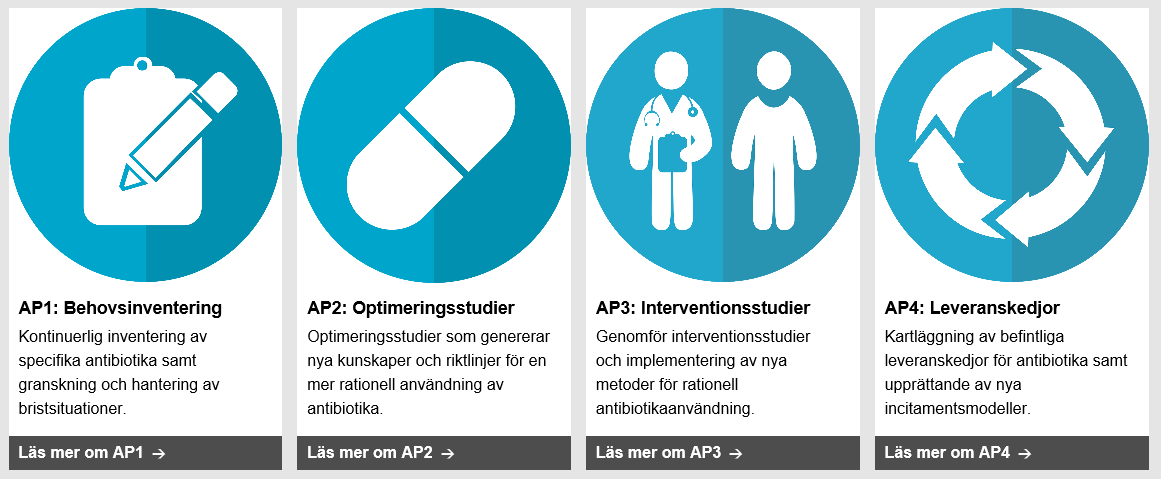 Exempel på initiativ inom området för att identifiera risker för bristsituationer och/eller hantera potentiella brister
PLATINEA – AP4 workshop 24 okt
Sammanställd rangordning av tillgänglighetsfaktorer och risker
Total scores: 12 formulär 
-5 från industri med 9 bedömare, 
-4 från akademi med 6 bedömare, 
-3 från vård med 3 bedömare
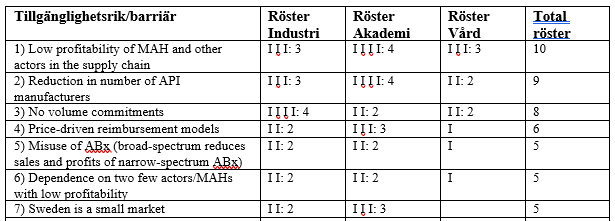 Exempel på initiativ inom området för att identifiera risker för bristsituationer och/eller hantera potentiella brister
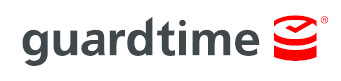 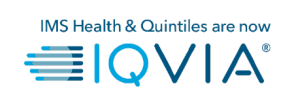 The Alert concept – to prevent shortages
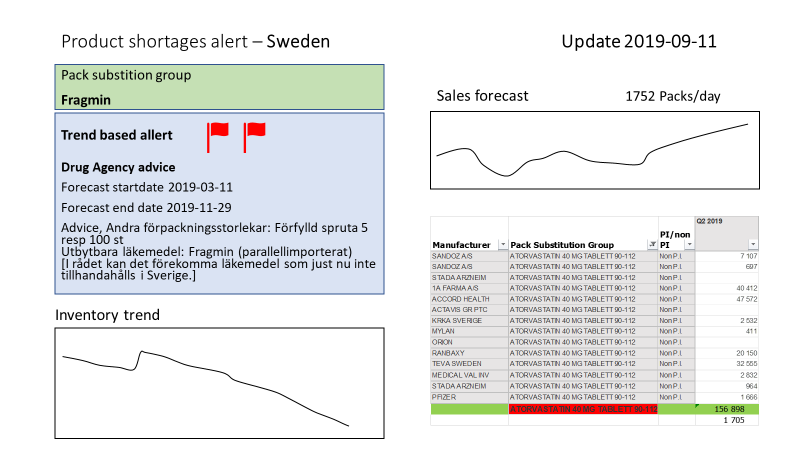 Exempel på initiativ inom området för att identifiera risker för bristsituationer och/eller hantera potentiella brister
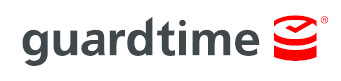 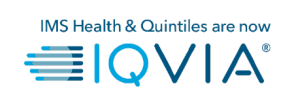 AGGREGATION OF INVENTORY NUMBERS- AND COMPARING AGAINST ALERT LEVELS
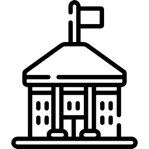 +
NATIONAL SHORTAGE ALERT SYSTEM
All information generated and shared are hashed into signatures and hashes put on blockchain
+
AGGREGATED
NUMBERS TORULES ENGINE
+
AGGREGATED
NUMBERS TORULES ENGINE
+
AGGREGATED
NUMBERS TORULES ENGINE
Stepwise alerting and reporting of numbers according to protocol
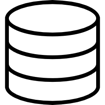 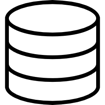 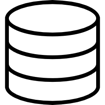 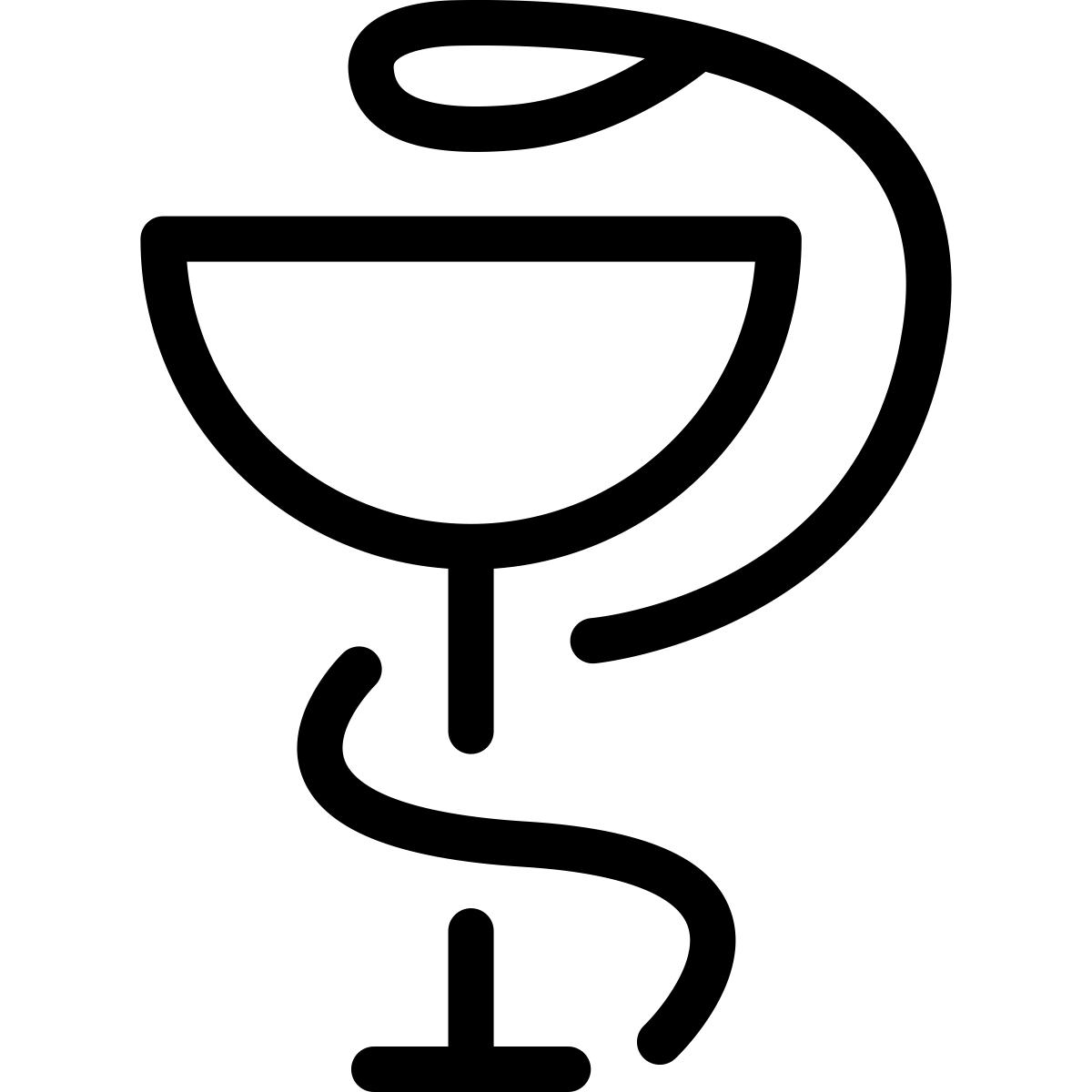 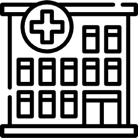 +
COMMUNITY
PHARMACIES
+HOSPITAL
PHARMACIES
Secure computation results in aggregate numbers – while cryptographic artefacts are  left at source to prove commitment
(Probably not needed)
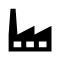 +
MANUFACTURERS
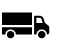 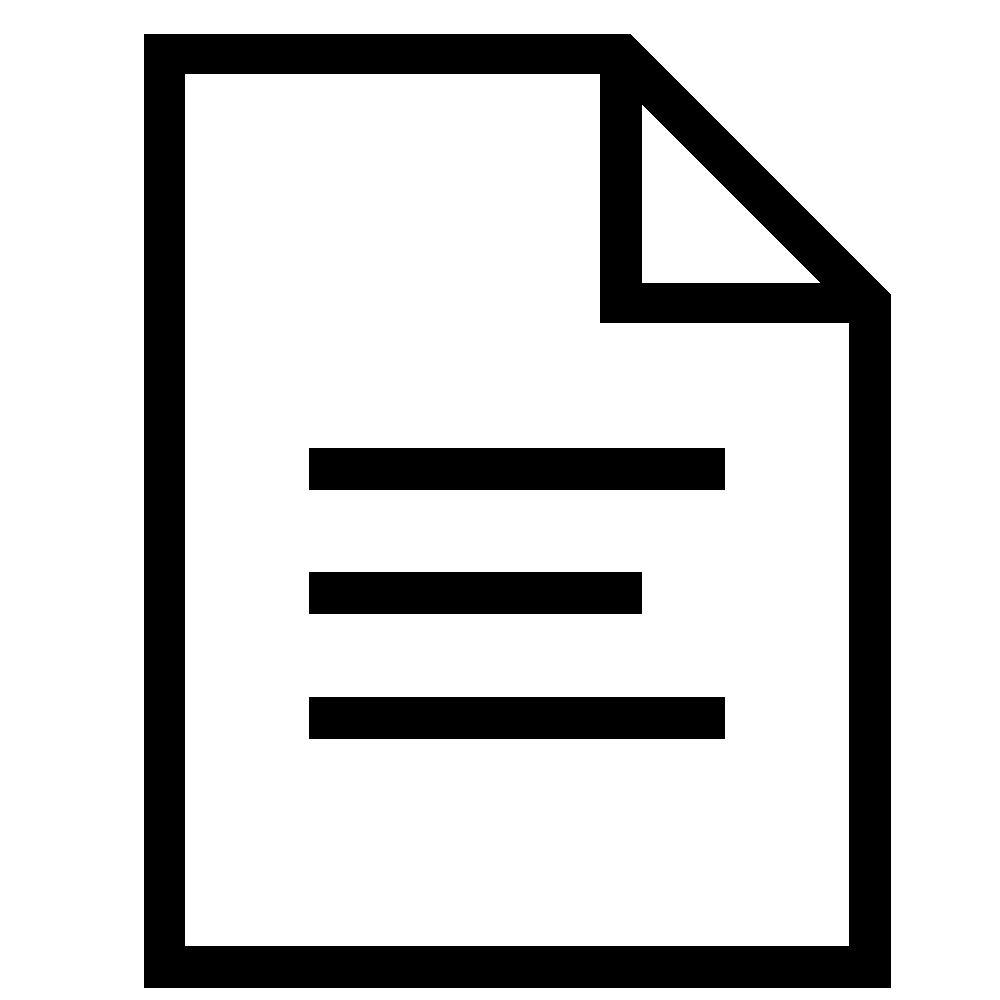 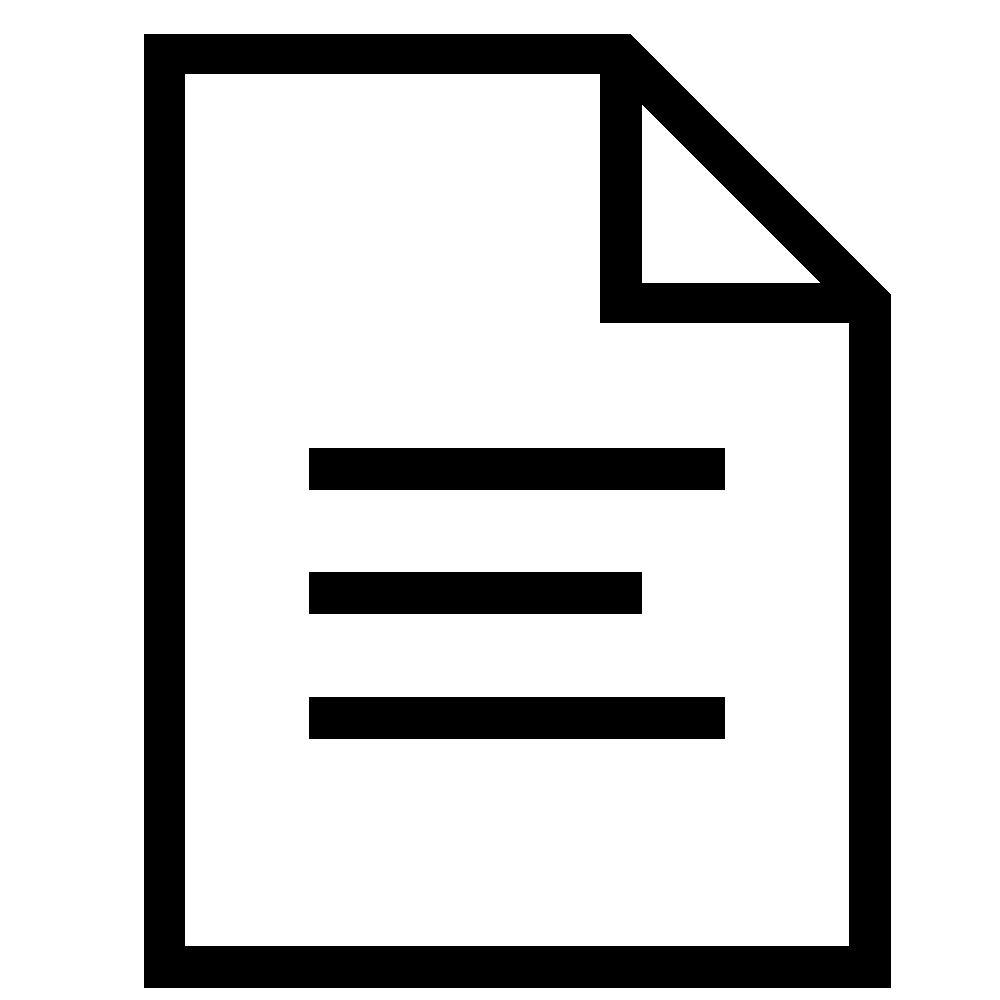 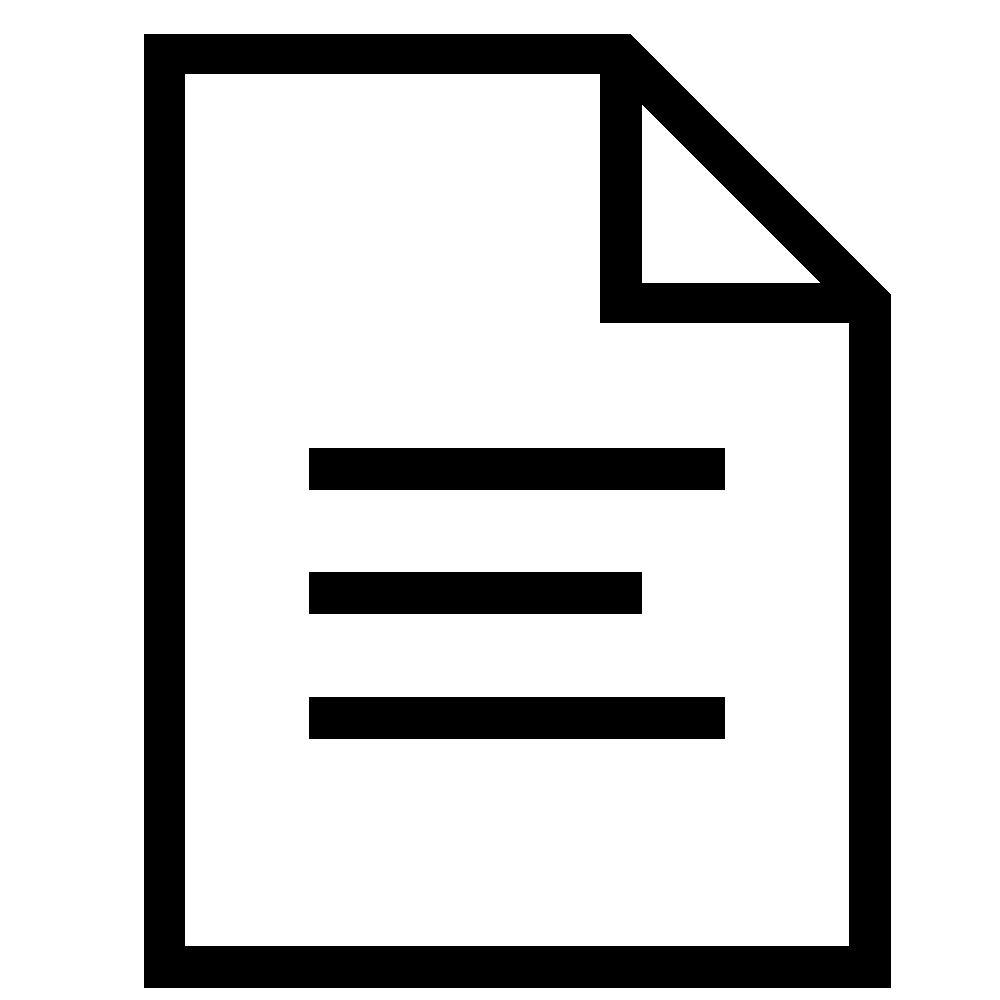 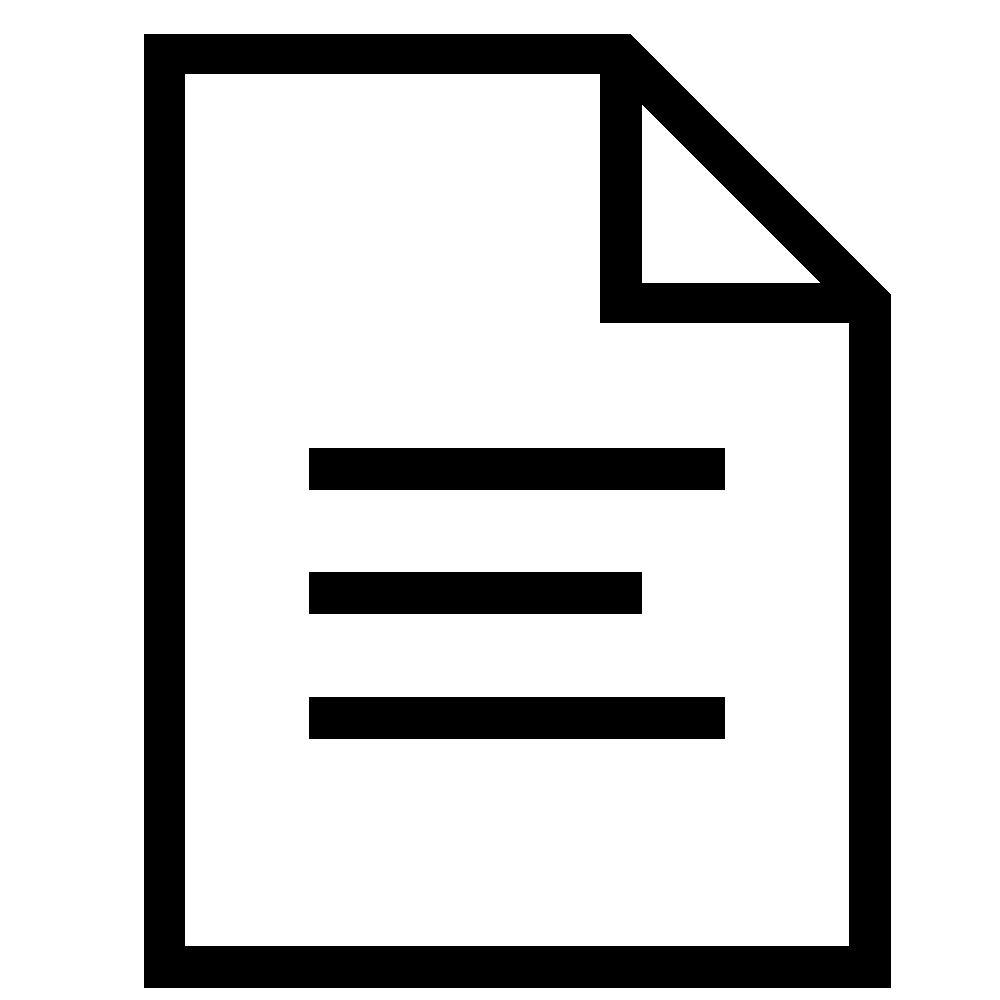 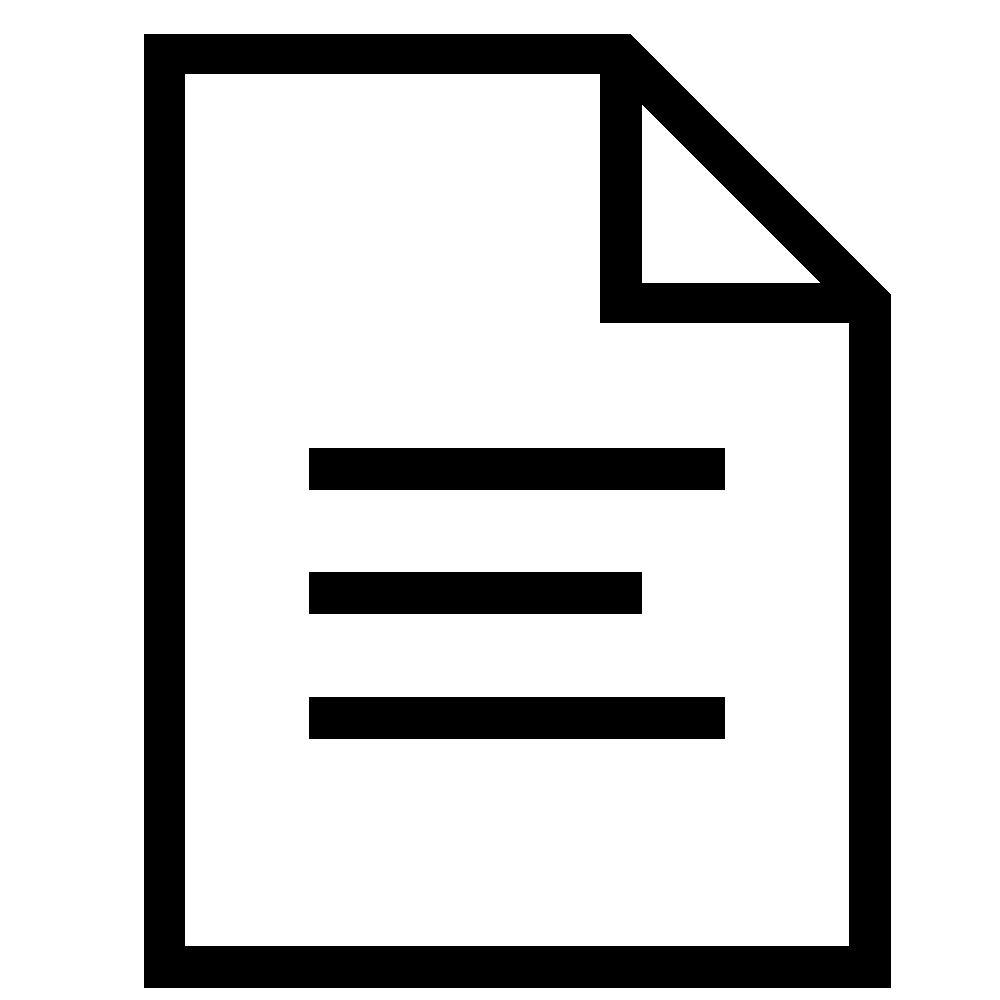 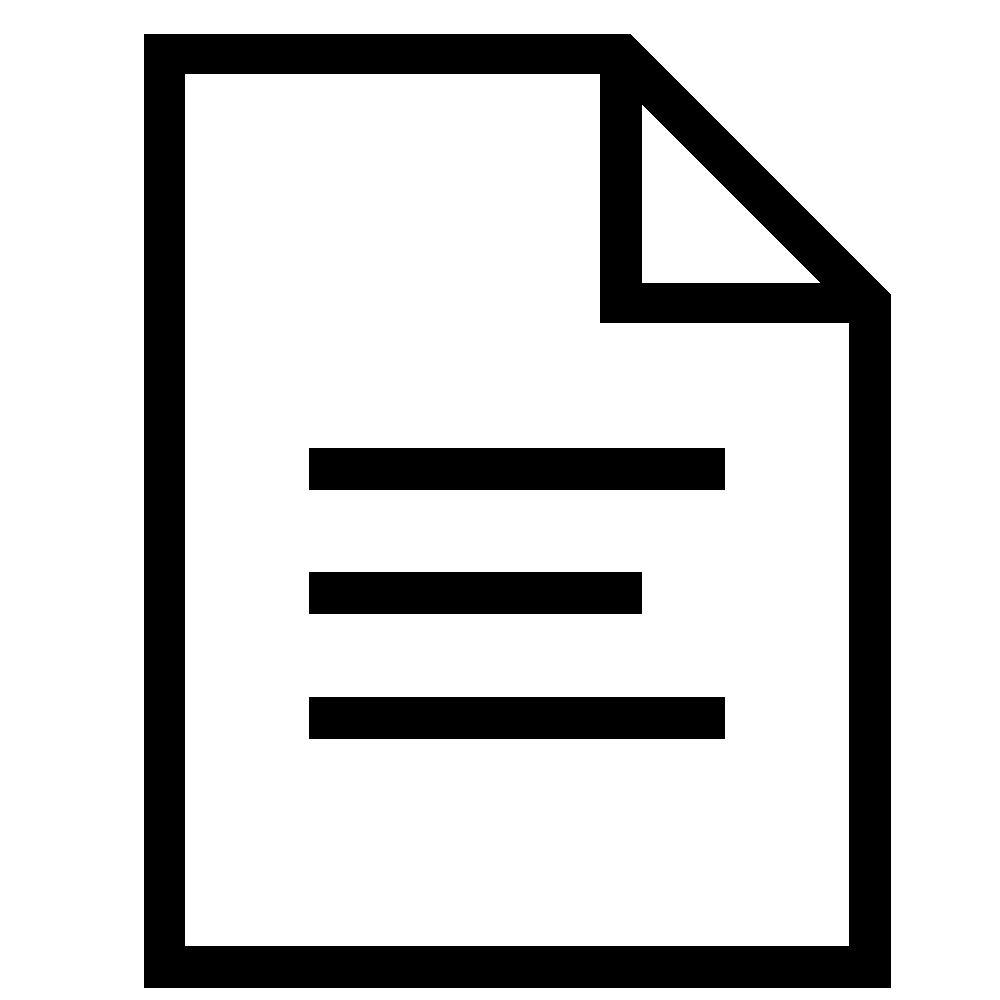 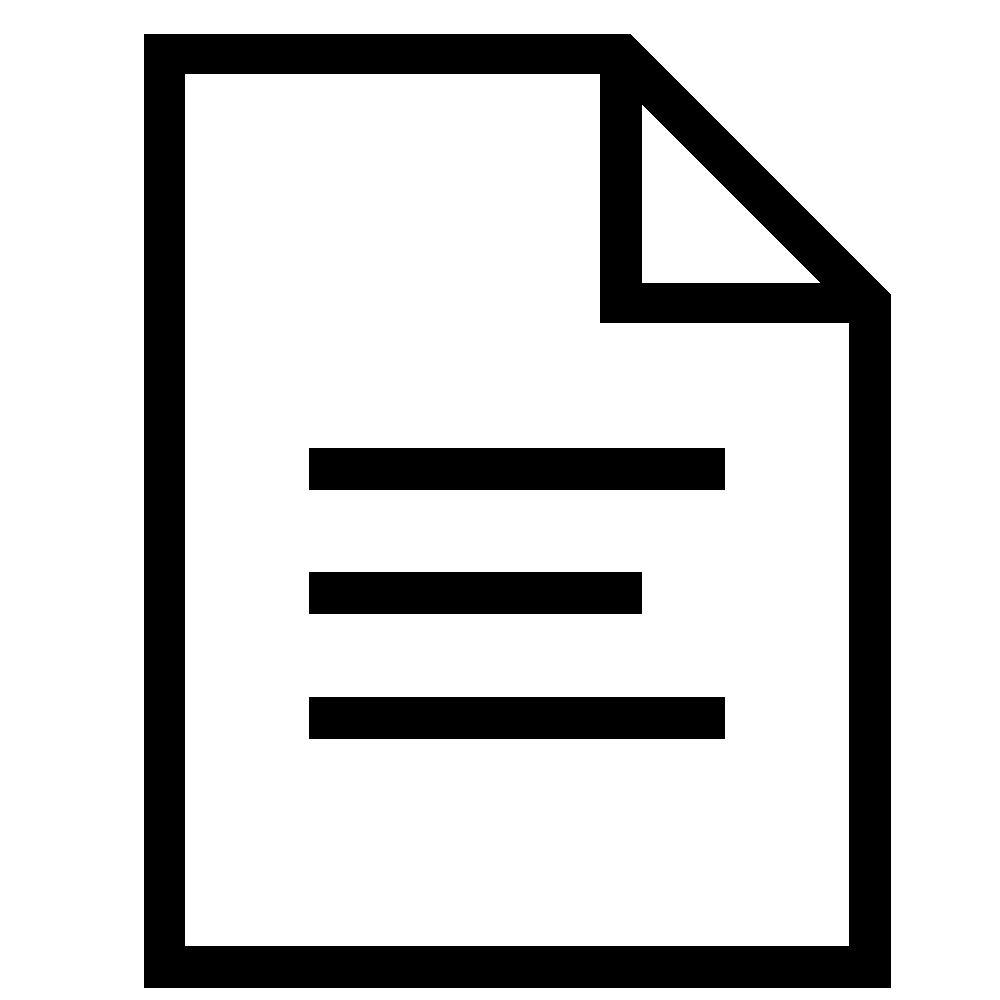 +
WHOLESALERS
+
CMOS
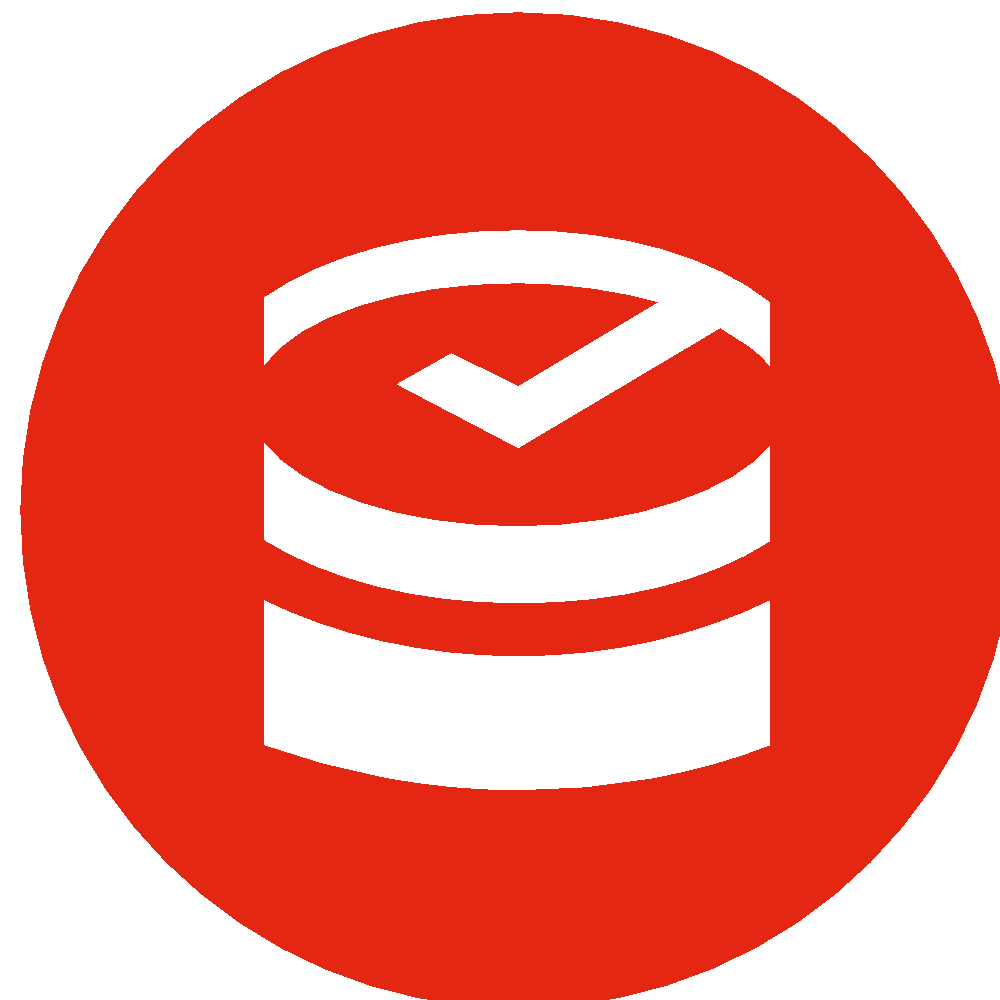 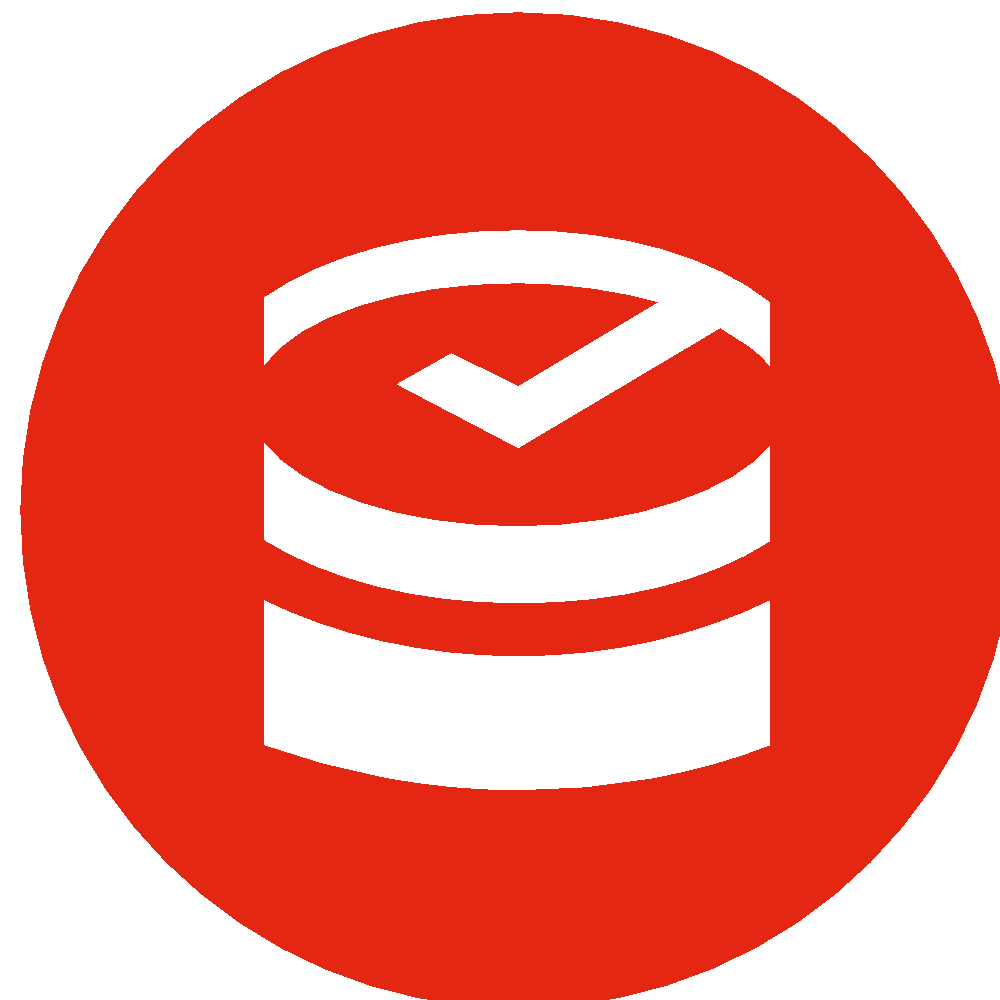 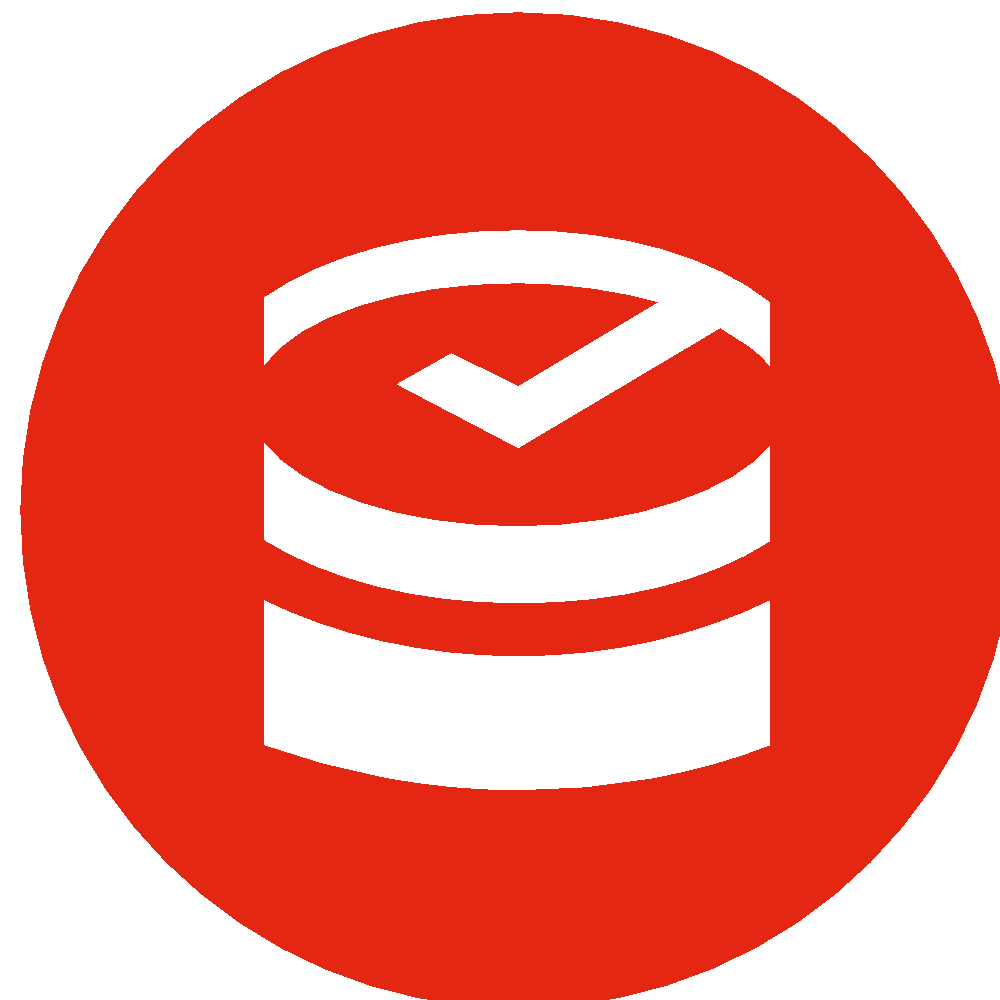 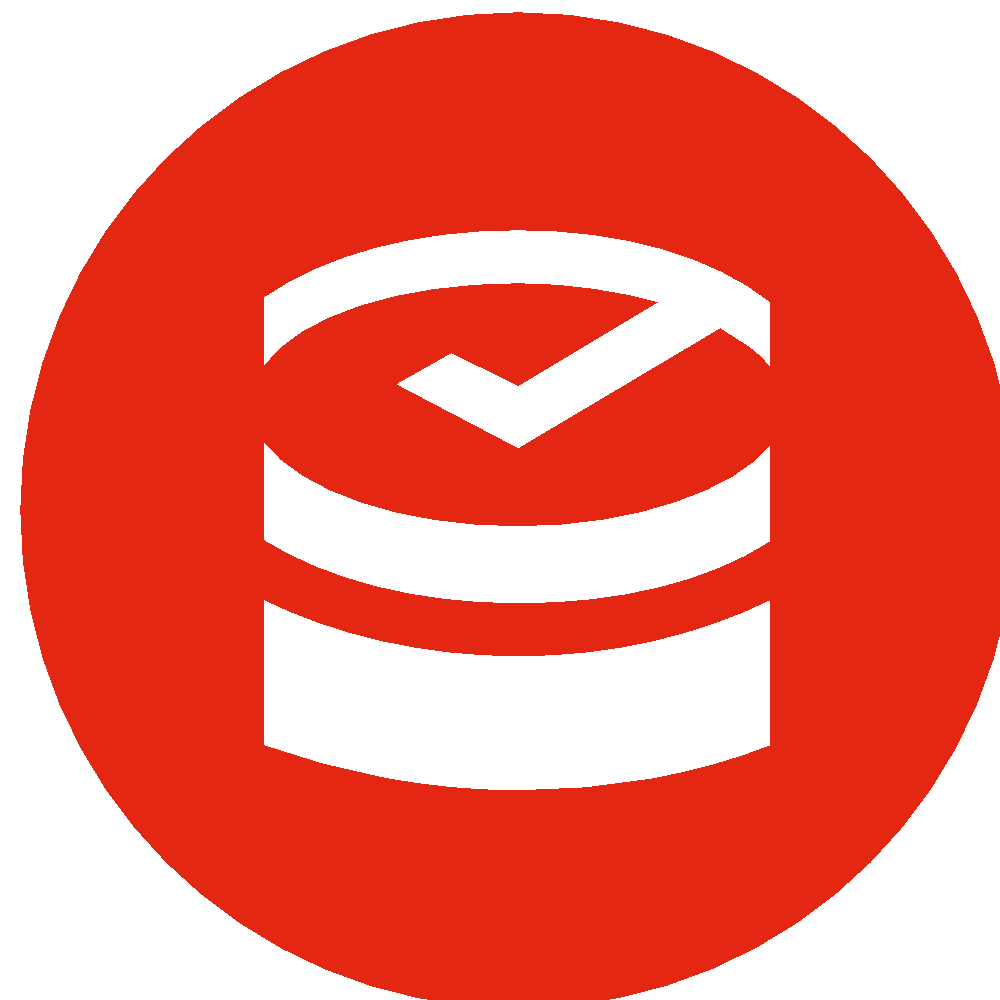 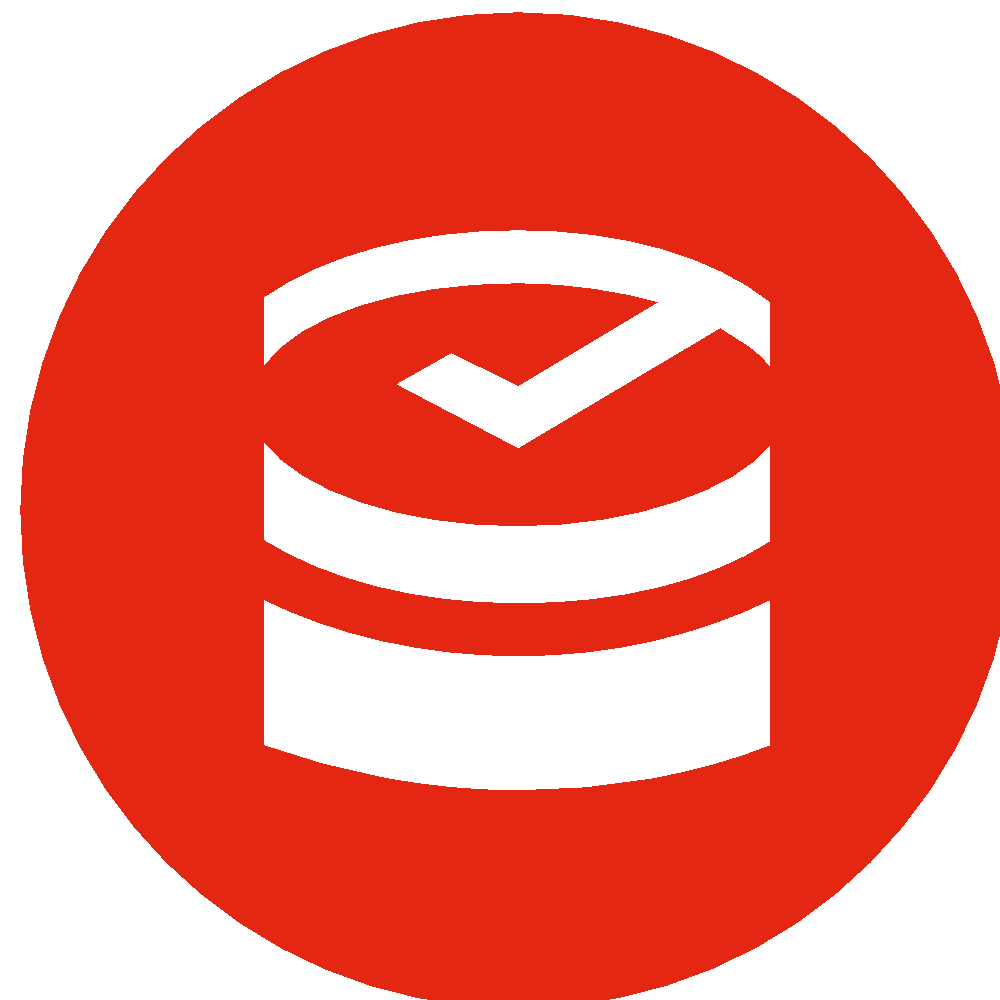 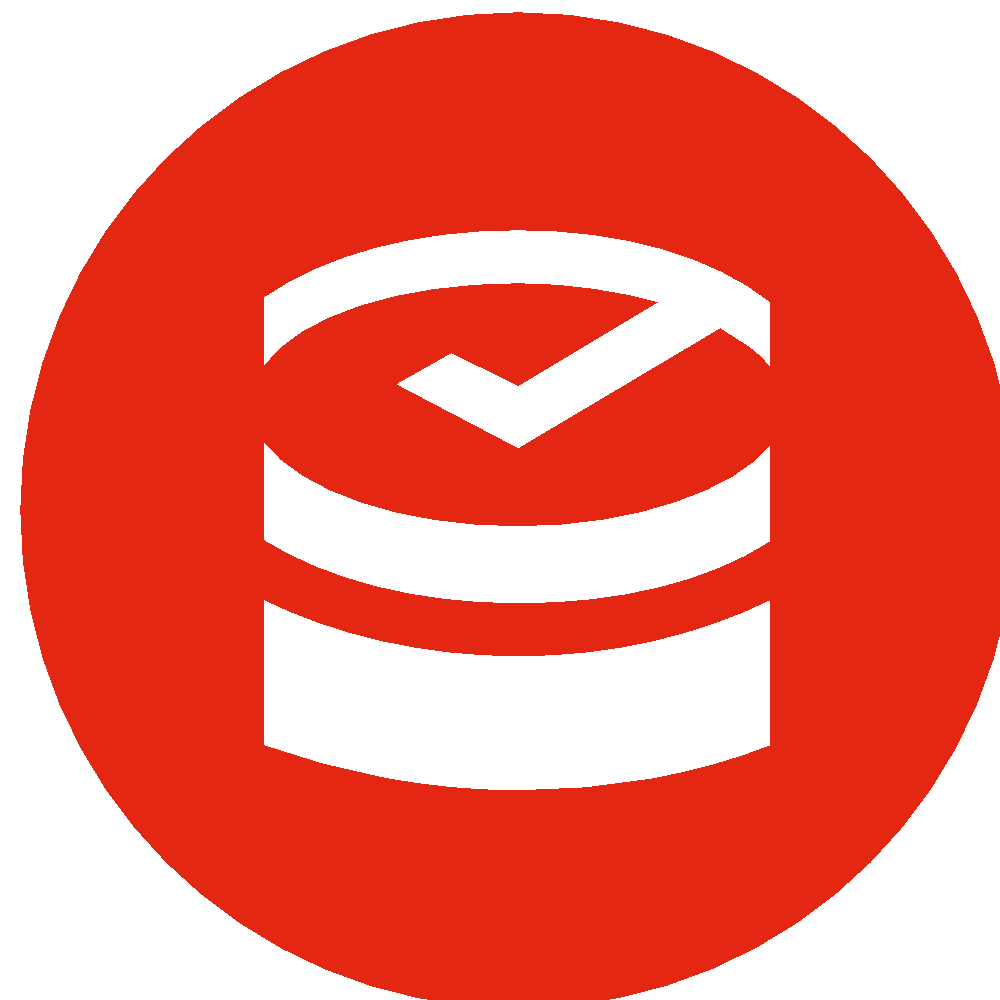 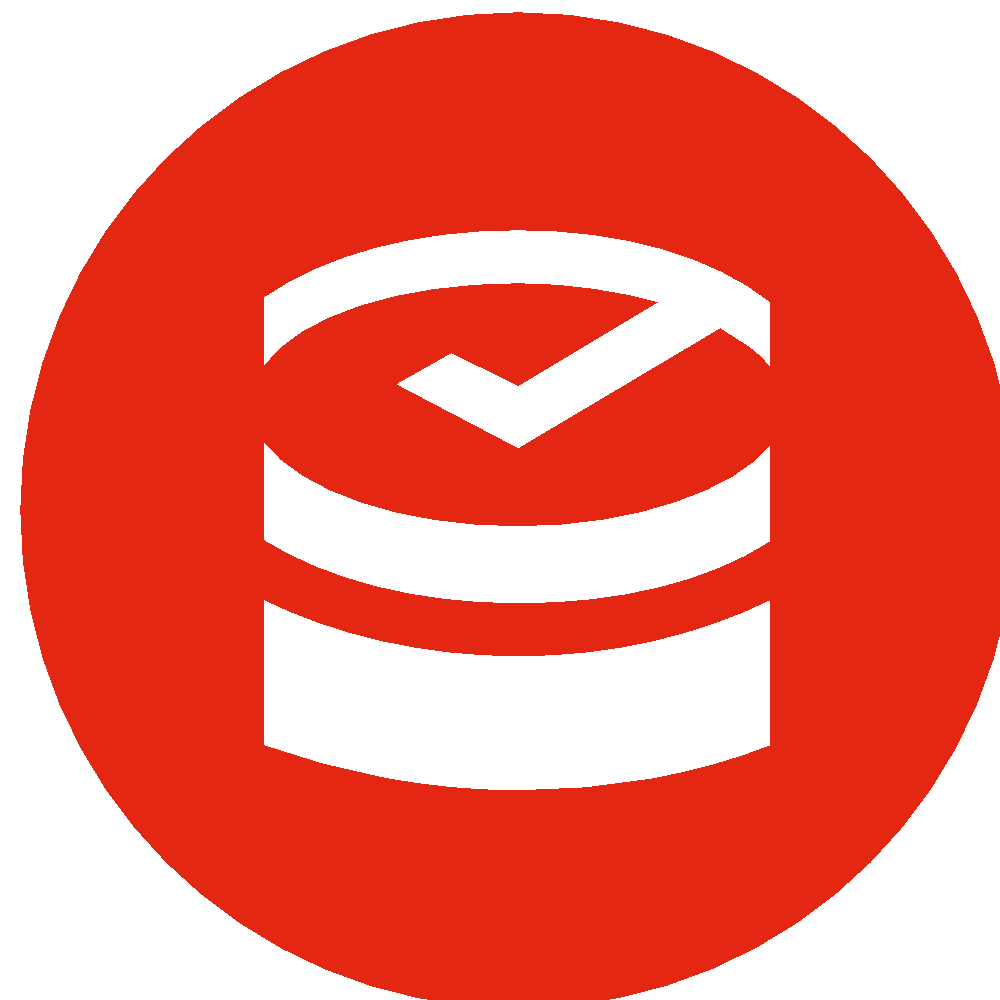 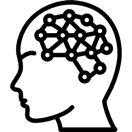 + 3PL
+
ARTIFICIAL
INTELLIGENCE
Vad kan vi göra inom ePed?
Hjälpas åt, vi har ett nationellt nätverk
Samordna
Vara bollplank för LIF, LV
Rätt information till förskrivare


Vad tycker ni?
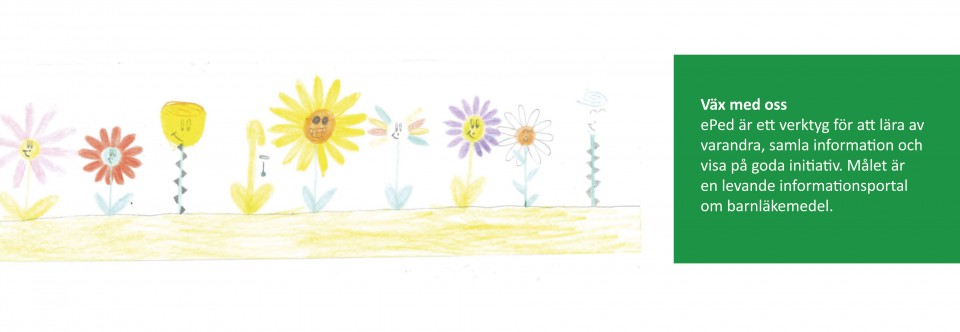 2019-11-06